PROGRAMAÇÃO CPAP e BIPAP
Habilidades médicas 7
Caso clínico
Mario Alberto,  67 anos, sexo masculino, com história de dispneia progressiva, com tosse produtiva e expectoração branca e sibilos há seis dias. Relata ter procurado o Pronto Socorro anteriormente e feito inalação. Alega ter bronquite e ter usado por um tempo Budesonida e Formoterol, os quais suspendeu por conta própria. Suas queixas principais são o cansaço aos médios esforços, a falta de energia, fraqueza e, muitas vezes, episódios de insônia.
Caso clínico
Antecedentes pessoais
Tabagista há 50 anos – 50 cigarros por dia
Hipertensão arterial sistêmica
Infarto Agudo do Miocárdio (IAM) anterior
Em uso de ácido acetilsalicílico (AAS) 100m/g no almoço, captopril 75mg/dia, carvedilol 6,25 mg/dia e aminofilina 600 mg/dia
Caso clínico
Exame físico
REG,  desidratado, emagrecido, dispneico com respiração superficial, fazendo uso de musculatura acessória (tiragem intercostal e batimento de asa de nariz), desconfortável em decúbito inferior a 45 graus.
PA = 160x100mmHg; FC = 118 bpm; FR = 26 ipm; T = 36,7 o. C
Saturação parcial de O2 = 89%
Ausculta pulmonar: expiração prolongada com presença de sibilos difusos e roncos e murmúrios vesiculares diminuídos
Ausculta cardíaca: bulhas rítmicas, taquicárdicas, normofonéticas, sem sopro
Exame abdominal: plano, flácido e indolor à palpação
Caso clínico
Exames laboratoriais
Hemoglobina (Hb) = 15,2/l
Hematócrito (Ht) = 42%
Leucócitos = 7.400/mm3
Gasometria arterial – pH =7,20; PaCO2 = 74; HCO3 = 26, SatO2 = 89%

Radiografia de tórax: 
Sinais de hiperinsuflação pulmonar, sem focos de consolidação (substituição do ar dos alvéolos por líquido, células ou a combinação destes dois)
Caso clínico
HIPÓTESE DIAGNÓSTICA

DPOC exacerbado
Hipercapnia
Acidose respiratória
Caso clínico
Conduta
Antibioticoterapia
Beta2 agonista e Ipratrópio 
Corticoide sistêmico
O2 10 L/min
Caso clínico
Evolução
Tornou-se torporoso
Caso clínico
VOCÊ INDICARIA SUPORTE VENTILATÓRIO?
INDICAÇÕES DA VENTILÇÃO MECÂNICA
Objetivo: Manter trocas gasosas em níveis adequados

Reverter a insuficiência respiratória / impedir PCR
Hipoxemia grave;
Hipercapnia;
Drive respiratório instável;

Diminuir gasto de energia
Alteração da mecânica respiratória;
Trabalho respiratório aumentado + fadiga.
Caso clínico
QUE TIPO DE SUPORTE VENTILATÓRIO VOCÊ INDICARIA?
Modos de Ventilação mecânica
Possibilidade de ciclos ventilatórios
Ciclo controlado: início, controle e finalização – ventilador.
Ciclo assistido: início  deflagrado pelo paciente = disparo.
Ciclo espontâneo: inicio, controle e finalização – paciente
Modos de Ventilação mecânica
As principais modalidades ventilatórias disponíveis são:

Modo controlado  (VM )   				                  VCV (Vent Controlada ao Volume)

Modo Assisto-controlado    (VM / Pac.)   		         PCV ( Vent Controlada a Pressão) 

Espontâneo   (Pac)                           				 PSV  (Pressão de suporte Ventilatório)

Sicronizada ( VM / Freq pre)   					SIMV ( Vent Mandatória intermitente Sicronizada)

Contínua (Pressão cont ) .                       	                 -->  CPAP (Pressão Positiva Contínua nas vias aéreas) 

											BIPAP (Pressão Positiva Contínua nas vias aéreas em dois níveis)
Ventilação mecânica não invasiva
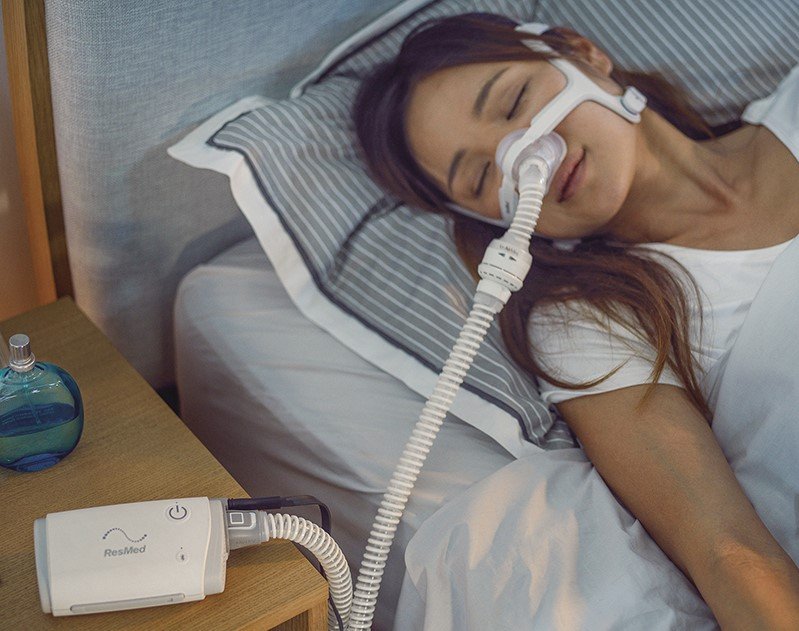 OBEJETIVOS 

Otimização das trocas gasosas
Diminuição do trabalho respiratório
Redução da dispneia  
Melhora da mecânica

Redução de incidência de intubação  
Impacto clinico (redução da morbi-mortalidade)
Ventilação mecânica não invasiva
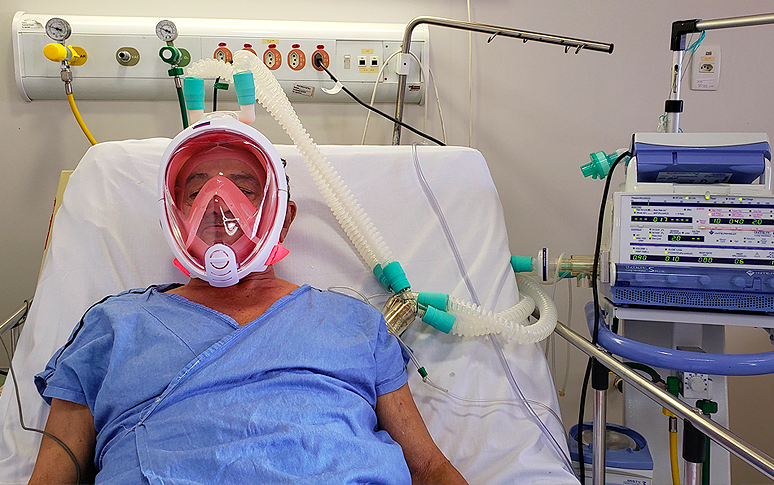 Condições obrigatórias   

Nível de consciência adequado  (proteção de via aérea)
Ausência de apneia
Ajuste adequado da mascara
Não apresentar contraindicação  formal 

(coma, recusa, instabilidade hemodinâmica, ovace, vômitos, obstru TGI, hipoxemia ou acidemia severa, HDA , cirurgia recente de vias aéreas)
VNI
ORONASAL
NASAL
TOTAL FACE
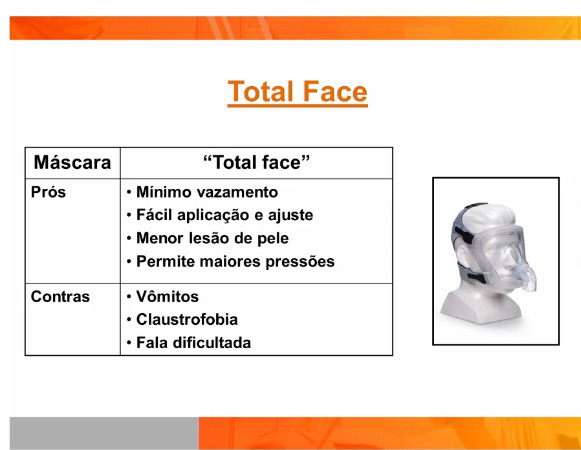 Ventilação mecânica não invasiva
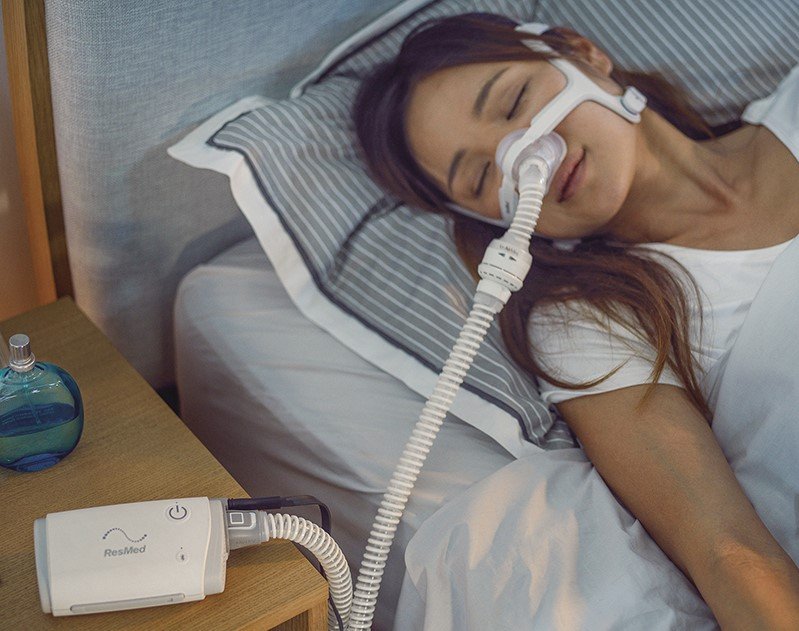 Técnica de ventilação em que não é empregado qualquer tipo de prótese traqueal, sendo a interface ventilador-paciente feita através de uma máscara facial.

CPAP
Pressão contínua nas vias aéreas, normalmente indicado em casos que cursam com lesão parenquimatosa pulmonar, de grau leve a moderado visando evitar a intubação.
Edema pulmonar agudo de origem cardiogênica, pós operatório de cirurgia abdominal e apnéia obstrutiva do sono.
Ventilação mecânica não invasiva
BiPAP
Fornece valores diferenciados de pressão durante a inspiração (IPAP - equivalente à pressão de suporte) e a expiração (EPAP - equivalente à PEEP).  Volume corrente depende do fluxo respiratório produzido pelo paciente, sua frequência respiratória e o gradiente de pressão ajustado entre o IPAP e o EPAP. 
Útil no manuseio de pacientes em exacerbação aguda de doença pulmonar obstrutiva crônica, crise asmática grave, quadros neuromusculares, ventilação noturna, em alguns casos de apneia obstrutiva do sono, e como método de desmame de ventilação mecânica;
Ventilação Mecânica Não Invasiva com Pressão Positiva (VNI)
Quando começar:
Não havendo contraindicação, os pacientes com incapacidade de manter ventilação espontânea (Volume minuto > 4 L/min, PaCO2 < 50 mmHg e pH > 7,25) devem iniciar uso de VNI com dois níveis de pressão, com a pressão inspiratória suficiente para manter um processo de ventilação adequada, visando impedir a progressão para fadiga muscular e/ou parada respiratória.
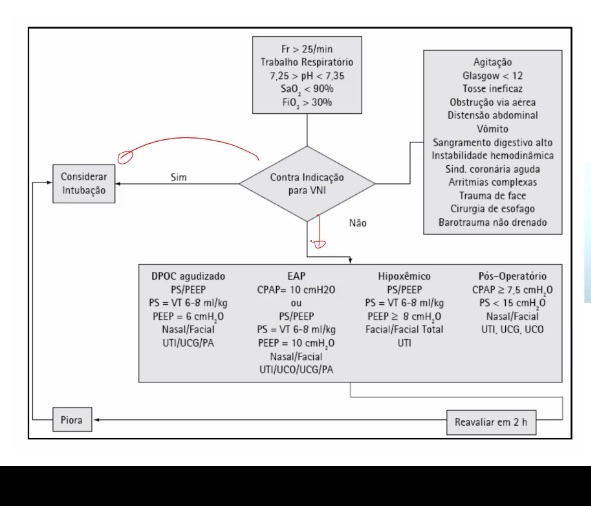 Caso clínico
COMO VOCÊ FARIA O AJUSTE DO VENTILADOR?
Principais Parâmetros Respiratórios
PROGRAMAÇÃO DO Cpap
Manejo:
PEEP= 8-10cmH2O
Sensibilidade= 2
FiO2= necessário manter SpO2
PROGRAMAÇÃO DO BIpap
Manejo:
EPAP (pressão expiratória positiva )= 4-6 cmH2O
IPAP (suporte inspiratório)= 5-10cmH2O
Sensibilidade= 2
FiO2= necessário para manter SpO2
PROGRAMAÇÃO DO BIpap
Edema Agudo de Pulmão de origem cardiogênica 
BIPAP com EPAP 5-10 e IPAP 10-15 cm H2O
CPAP de 5 a 10 cmH20

DPOC
BIPAP com EPAP 4-6 e IPAP 10-15 cm H2O
CPAP de 8 a 10 cmH20
Utilizar a menor FIO2 que mantenha a SaO2 entre 92-95% e PaO2 entre 65-80 mmHg.
Monitorização na VNI
Recomendação
O uso de VNI deve ser monitorado por profissional da saúde à beira- -leito de 0,5 a 2 horas.
Monitorizar o volume corrente, a frequência respiratória e a SpO2 durante uso da VNI. 
Quando disponível, sugere-se utilizar realizar a monitorização gráfica.
REFERÊNCIAS
Diretrizes Brasileiras de Ventilação Mecânica. Disponível em: http://interfisio.com.br/imagens/artigos/2013/Diretrizes-AVM-AMIB-SBPT-2013.pdf

Enfermagem na saúde do adulto. 2017. Disponível em: http://www.santaisabel.com.br/upl/pagina_adicional/Download_-_ENFERMAGEM_NA_SAUDE_DO_ADULTO-04-09-2019_20-34-06.pdf

Assincronia paciente-ventilador. Disponível em: https://www.scielo.br/pdf/jbpneu/v44n4/pt_1806-3713-jbpneu-2017000000185.pdf

Simulador Didático de Ventilação Mecânica. Disponível em:
https://girardi.blumenau.ufsc.br/sdvm/
obrigado